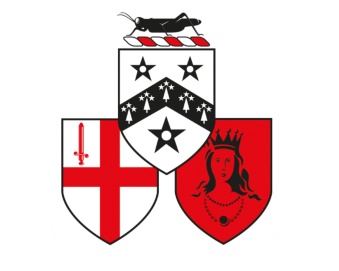 Six General Elections:1945
By
Professor Vernon Bogdanor
Visiting Gresham Professor of Political History
General Election 1935
General Election 1945
Swing From Conservative to Labour of 14%